Fellowship Church Sunday SchoolJan – July 2022, Acts of the ApostlesToday – Turn to Acts 29My Salvation Testimony SundaySpeaker:  Several
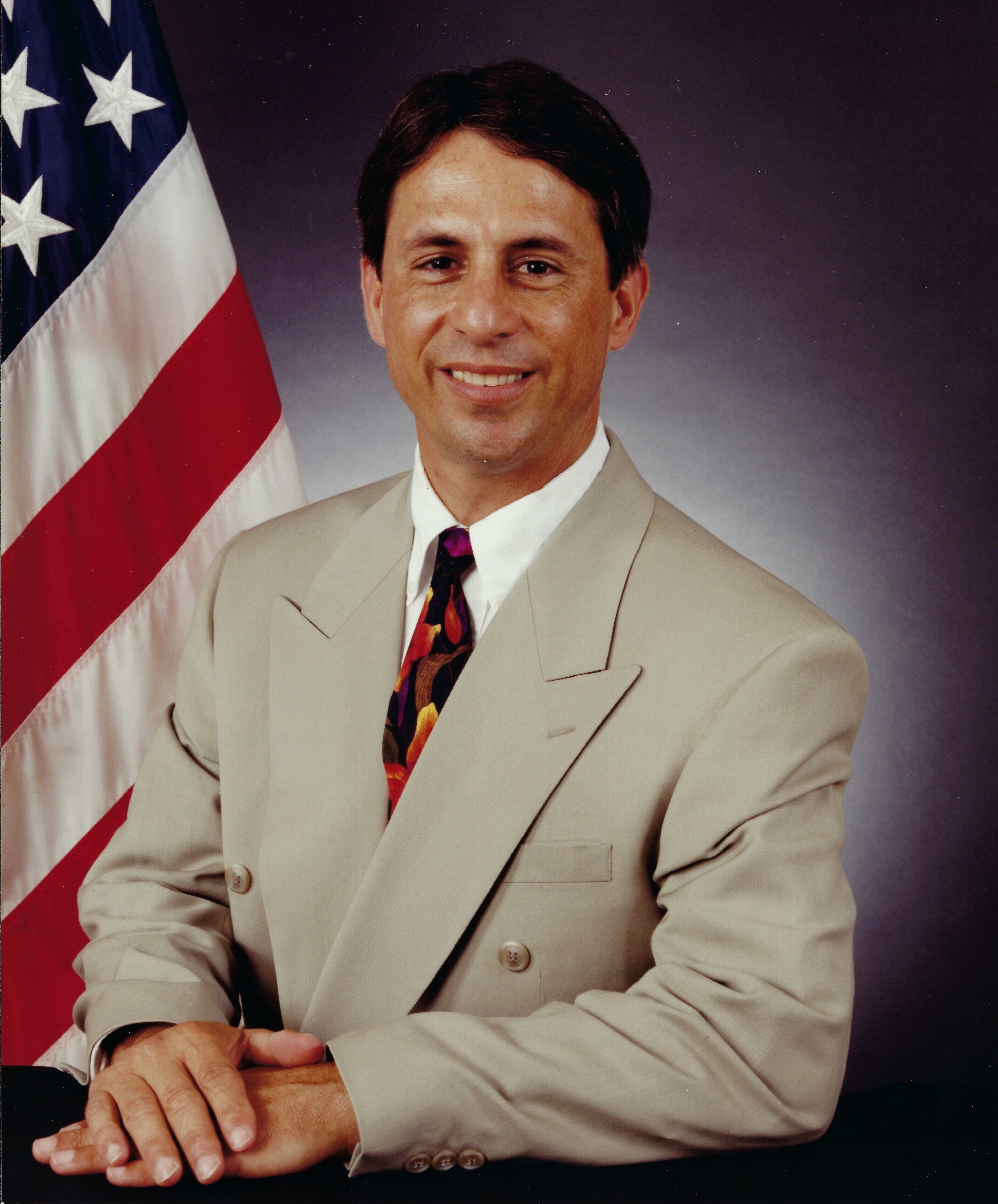 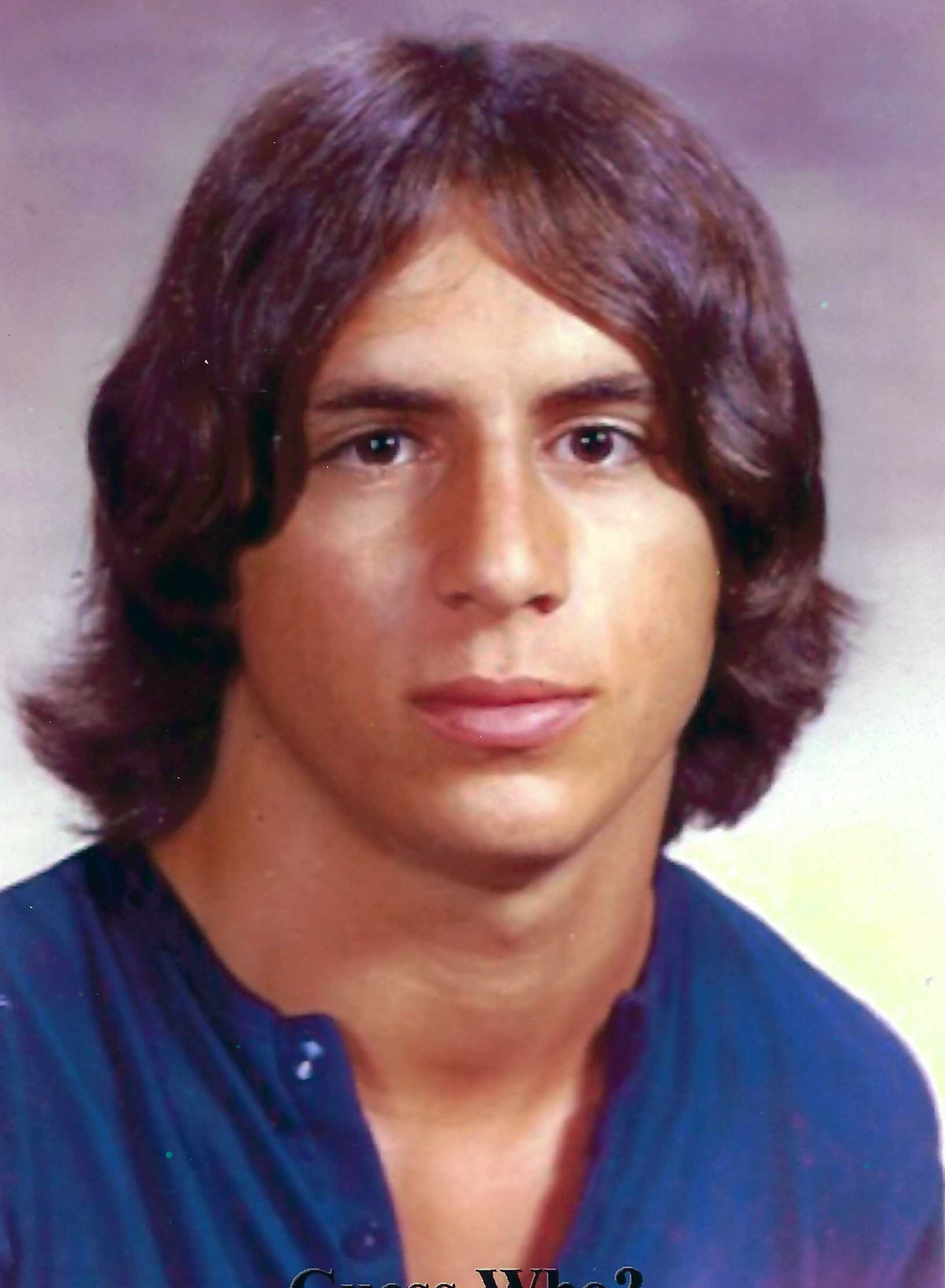 LOST
O-20 Years



SAVED
21 Years
July 7, 1976


CHANGED
21 + Years
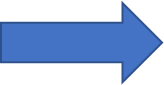 2
My Salvation Testimony patterned after Paul in Acts 26:4-23 in less than 5 minutes
Before Salvation (Lost)

Salvation (Saved)

After Salvation (Changed)

We are living epistles (1 Cornithians 3)
3